Administrative Law
Part 5: Agency Action
Lecture 6: Formal Adjudication
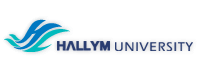 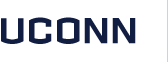 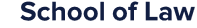 Introduction
The Supreme Court has never decided a case involving the language that organic statutes must contain in order to trigger formal adjudication. 
A lower court judge who is attempting to determine when organic statutes mandate formal adjudication has many questions to consider: 
Does FECR apply to adjudication as well as rulemaking, given that the triggering language of sections 553 and 554 is identical? 
Are there differences between rulemaking and adjudication as forms of action that justify giving identical language a different meaning in the two contexts? 
Are there other administrative law doctrines at work that bear on this question?
City of West Chicago, Illinois v. NRC
Background:
The NRC granted the Keri-McGee Corporation a license amendment authorizing it to demolish certain buildings at its facility and accept for onsite storage contaminated soil from offsite locations.  
The City requested notice of the amendment and a formal hearing, and the NRC declined to grant the hearing.
City of West Chicago, Illinois v. NRC
Issue: Was an informal hearing sufficient under the Atomic Energy Act, or was a formal hearing required by the APA?
City of West Chicago, Illinois v. NRC
Holding: An informal hearing is sufficient because the Commission’s procedures afforded the City all the process that was constitutionally necessary. 
There is a presumption of informal procedures unless otherwise specified by Congress.
The court’s ruling follows the approach in FECR and requires formal procedures only in the presence of clear Congressional intent to require formal proceeding under §§ 556-57.
Seacoast Anti-Pollution League v. Costle
Background:
The Public Service Company of New  Hampshire filed an application with the EPA for permission to discharge heated water into the mouth of a river.
Section 301(a) of the Federal Water Pollution Control Act of 1972  prohibits the discharge of any pollutant unless the discharger has obtained an EPA permit.
PSCO applied for a discharge permit and an exemption allowing them to meet a lower standard, which is granted if the discharger can  demonstrate, after a public hearing, that the EPA’s standards are more stringent than necessary to assure the protection of the fish and wildlife population in the body of water. 
The Regional Administrator held nonadjudicative hearings and granted the PSCO’s permit. However, the Administrator then granted a request by Seacoast granted for public adjudicative hearings. After the hearings the Administrator denied PSCO’s application.  PSCO appealed the decision and a new Administartor assembled a panel of six in-house advisors to assist in his technical review. The Administrator’s final decision followed the technical panel’s recommendations and reversed the original Administrator’s decision, finding that PSCO qualified for lower standards.
Seacoast Anti-Pollution League v. Costle
Issue: Was the EPA required to provide formal public hearings? 
The dispute centers on the meaning of the introductory phrases of § 554(a) of the APA: 
“This section applies . . . in every case of adjudication required by statute to be determined on the record after opportunity for an agency hearing. . .”
PSCO argued that the words “on the record” must be used to trigger the APA.
Seacoast Anti-Pollution League v. Costle
Holding:  The EPA violated section 556(e) of the APA by basing its decision on the report of the six-person technical review panel, which was produced after the initial hearing on PSCO’s application and never subjected to adversarial investigation.
The court found that there was a presumption of formal procedures unless otherwise specified by Congress. 
“[W]e view the crucial part of the limiting language [in section 554] to be the requirement of a statutorily imposed hearing. We are willing to presume that, unless a  statute otherwise specifies, an adjudicatory hearing subject to judicial review must be on the record.” (CB 298)
Seacoast Anti-Pollution League v. Costle
This presumption takes the opposite approach to West Chicago and assumes that, unless Congress specifies otherwise, an adjudicatory proceeding is formal and on-the-record. 
Note that this case was decided before Chevron
As a result, Seacost was overturned by a later panel of the First Circuit in 2006, which switched to the “apply Chevron deference” approach used in Chemical Waste Mgmt.
Chemical Waste Mgm’t, Inc. v. U.S. EPA (YEAR)
Background: 
§ 3008(h) of the Hazardous and Solid Waste Amendments of 1984, Congress authorized the administrator of the Environmental Protection Agency to issue an order requiring corrective action whenever he determined that there had been a release of hazardous material into the environment. Those subject to such a corrective action had a right to a public hearing. 
The EPA promulgated procedural regulations to govern §3008(h), providing that formal procedures would only be applicable to challenges to corrective action orders that included a suspension or revocation of interim status or and assessment of civil penalties for noncompliance.
Chemical Waste Mgm’t, Inc. v. U.S. EPA
Issue:  Was the Environmental Protection Agency required to conduct formal hearings in all cases of corrective orders?

The Chemical Waste company argued that the informal procedures allowed for orders that merely investigated or used interim corrective measures were inconsistent with the intent of Congress, and that formal hearings were required.
Chemical Waste Mgm’t, Inc. v. U.S. EPA
Holding: No – the regulations represented a reasonable interpretation of an ambiguous statutory provision and were not facially inconsistent with the requirement of due process. 
The court in this case used no presumption – instead, reviewing courts should apply the Chevron test to agency interpretation formality requirement.
The Chevron Test: when a reviewing court is determining if an agency’s choice of informal vs. formal adjudicatory requirements is mandated by the statute, the agency’s conclusion on this matter should be upheld if: 
the statute in question is not “clear”; and
the agency’s interpretation resolving the ambiguity is “reasonable” (even if it is not the “best” interpretation)